Dispositif de parrainage universitaire : accompagner les étudiants vers l'autonomie
Aix-Marseille Université
Contributrices
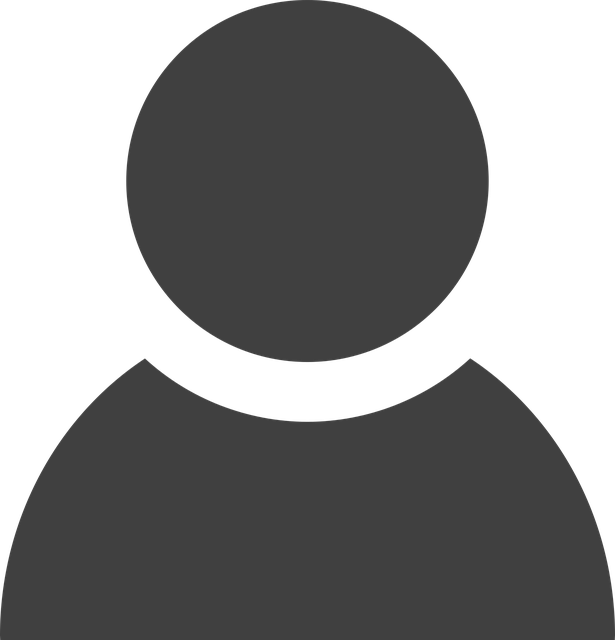 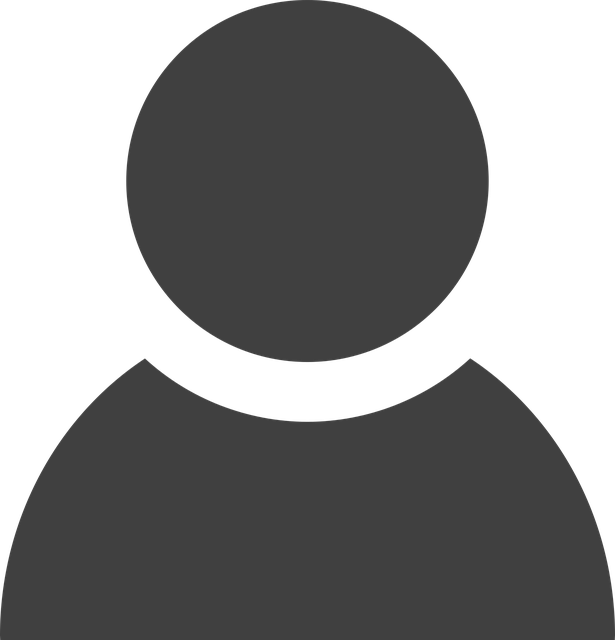 Sophie PATRIS
Alice CARNE
Aix-Marseille Université
2 / 23
Plan
Contexte
Déroulement et espaces de parrainage
Espace d’informations
Espaces semestriels
Évaluations
Côté technique
Bilan du dispositif
3 / 23
1. Contexte
4 / 23
Commande et état des lieux actuel
5 / 23
[Speaker Notes: Commande Faculté de droit = réponse au bonus parrainage AMU
Objectif : Gestion automatisée d'une masse d'étudiants en distanciel dans le cadre de l'engagement étudiant
Plus de 1000 dossiers à réceptionner et évaluer
Il y a une évolution constante du nombre de parrains au fil des années (1000 en 2020-2021 ; 1109 en 2022-2023; 1416 en 2023-2024). L’ajout des étudiants L3 en tant que filleul à partir de l’année universitaire 2023 permet de choisir le master le plus pertinent en choisissant un parrain dans la filière sélectionnée]
Parrainage ?
6 / 23
[Speaker Notes: Objectif du parrainage : accompagner un étudiant de niveau inférieur dans leur discipline vers l'autonomie universitaire
Acteurs :
principaux :  parrain, filleul
secondaires : Bureau des étudiants (BDE), enseignant référent, technique
Le parrainage consiste à accompagner un étudiant dans sa discipline vers l’autonomie universitaire. Il regroupe donc des savoirs (méthodologie, concepts de la discipline, connaissance de l’université), des savoir-faire (s’informer, prioriser, expliciter, réaliser des recherches documentaires, accompagner sans donner les solutions), des savoir-être (être à l’écoute, être organisé, s’adapter aux besoins) et donc des savoir-agir (anticiper les échéances, actualiser ses connaissances, être parrain ou marraine de n’importe quelle personne)]
2. Déroulement et espaces de parrainage
7 / 23
2. Déroulement et espaces de parrainage
2.1 Espace d’informations
8 / 23
Espace d’information et parcours d’accès
9 / 23
[Speaker Notes: L’espace d’information présente le contenu hébergé dans l’espace, les dates clés par semestre et les actions à effectuer.
Le parcours d’information aboutissant à l’engagement de l’étudiant débute par la lecture du syllabus et la réalisation d’un H5P pour définir les contours du rôle de parrain et de filleul. Puis l’étudiant s’engage en déclarant avoir trouvé un binôme et on lui donne accès à l’espace semestriel par clé d’accès.]
Calendriers dans le syllabus
10 / 23
[Speaker Notes: Le syllabus contient le calendrier par rôle indiquant le début et la fin du parrainage, l’échéance de la constitution d’un binôme valide, l’inscription pédagogique (uniquement pour le parrain ou la marraine) et le dépôt des preuves de parrainage.]
2. Déroulement et espaces de parrainage
2.2. Espace semestriel
11 / 23
Espace semestriel + déclarations
12 / 23
[Speaker Notes: L’espace semestriel se décompose en 2 à 4 grandes parties :
Les déclarations, vérifications et contacts : l’étudiant choisit son ou ses rôles sur le cours et déclare ce qu’il est (choix de groupe), il peut contacter les BDE en cas de question, il voit une fois par semaine, l’état des binômes en début de semestre jusqu’à leur validation.
L’espace parrain (visible uniquement pour les étudiants qui se sont déclarés parrains) : regroupe l’ensemble des actions à effectuer par l’étudiant, ses preuves de parrainage, sa check-list…
L’espace filleule (visible uniquement pour les étudiants qui se sont déclarés filleuls) : regroupe l’ensemble des actions à effectuer par l’étudiant, ses preuves de parrainage, sa check-list…
L’espace encadrant (visible uniquement pour les personnes qui gèrent le parrainage – BDE, technique, enseignant) : forum de discussion pour informer des nouveautés déposées sur la plateforme, gestion des groupes]
espace parrain et espace filleul
13 / 23
2. Déroulement et espaces de parrainage
2.3 Évaluations
14 / 23
Évaluations
15 / 23
[Speaker Notes: Évaluations de l'accompagnement des parrains :
Manuelle : questionnaire de satisfaction en PDF
Automatisée/semi-automatisée : extraction d'informations Moodle, vérification des questionnaires
Améliorations du dispositif :
Questionnaire réflexif pour tous (amélioration du questionnaire, conseils des parrains)]
3. Côté technique
16 / 23
Côté technique
17 / 23
[Speaker Notes: Traitements hors Moodle : tableurs 
Gestion des binômes (validation des binômes + relance des étudiants par chat / mail), 
Attribution des notes et renvoi vers Moodle
Tout ne peut pas s’effectuer sur Moodle. De nombreux traitements sont effectués sur tableur. 
La capture d’écran montre que pour chaque groupe avec lequel l’étudiant s’est rattaché, on découpe les informations (site, niveau, rôle…). Ce qui permet de vérifier que les binômes sont correctement exécutés (un de niveau supérieur “parrain”, un de niveau inférieur “filleul”). D’où la validation des binômes lors de l’échéance et les diffusions régulières avant celle-ci.
Deux types de clés d’accès sont utilisées : 
auto-enrol questionne le LDAP (une sorte d’annuaire) et laisse passer uniquement la population qui correspond au filtre ciblé (ici les étudiants de la composante FDSP). La scolarité envoie ce lien dans un mail en début d’année universitaire.
la clé d’auto-inscription permettant à l’étudiant de s’inscrire lui-même sur l’espace semestriel]
4. Bilan du dispositif
18 / 23
Problèmes et solutions actuelles
19 / 23
[Speaker Notes: Problème humain > Solution humaine :
« autonomie de lecture » (clé d’accès)
mauvaises déclarations (relance gestion des binômes)
Problème rare > Solution humaine :
Abandon du filleul (bien avant la remise des preuves)
Problème humain > Solution automatique :
Binômes seuls (suppression automatique = syllabus)
Preuves : soumettre un questionnaire et rendre un devoir (non accepté les brouillons et les questionnaires non remis)
Problème technique > Pas de solution :
Pas d’automatisation possible des clés d’accès sans plugin supplémentaire
Questionnaire  à embranchement conditionnel (bug pour certains étudiants)]
Retours Questionnaire Parrain 4- aides à votre disposition
20 / 23
[Speaker Notes: Suite aux sorties du questionnaire « mon rôle de parrain », on récupère de nombreuses informations sur ce qu’ils font ou pas, leurs préférences, ce qu’il considère indispensable… 
Lors de la première année, le maximum était sur l’explicitation du système de notation. On voit à présent que la note est moins « indispensable », ils ciblent plus le questionnaire du filleul comme indispensable autrement dit la possibilité d’obtenir un retour sur leur travail d’accompagnement ciblant plusieurs aspects.
Cours AMeTICE
Indispensable
questionnaire filleul (56% - 52%)
accès à toutes les informations sur la page AMeTICE (55%-57%)
check-list (49%-52%)
rapport semestriel de parrain (49%– 44% )
Pertinent
FAQ  (54%-56%)
documentation et attendus sur mon rôle (54%-54%)
Forums (parrainage, BDE…) entre 48% et 53% S1 –entre 49% et 53% S2
questionnaire "mon rôle de parrain » (49% - 50% )
Mot des anciens (48%-49%)
explication du système de notation (48%-48% )
Encadrement BDE & Co
Outils
Instagram : 48% - 56%
Rencontres physiques 39%-36%
Mail 22% - 22%
FB 9% - 6%
Outils non AMU (Discord) 8%-14%
Messenger 5%- 7%
Appel 1%-4%
Qualité des échanges
Excellente 48% - 54%
Bonne 46%-37%
A améliorer 4%-6%
Mauvaise 2%-4%]
Retours Questionnaire Parrain 1- Filleul
Satisfaction Choix Filleul
Oui totalement (94%-96%)
Oui (5%-4%)
Non (0%-0%)
21 / 23
[Speaker Notes: MAJ OK - Partie besoins : les 2 % les plus haut et le plus bas pour démontrer le fait que notre parrainage n’est pas un parrainage social mais véritablement un parrainage pédagogique (qui se rapproche du tutorat entre 2 personnes uniquement)
Besoins du filleul
obtenir de l'aide pour ses TD 81% - 82%
obtenir de l'aide pour s'organiser efficacement 68% - 68%
obtenir une écoute sur ses difficultés dans ses études 66%-72%
obtenir de l'aide pour réussir ses études 51%-52%
comprendre le fonctionnement de l'université 48%-42%
obtenir une écoute de ses difficultés personnelles 37%-38%
mieux définir son projet d'études 29%-40%
se sentir intégré à l'université 21%-21%
se sociabiliser 17%-14%
Choix du filleul
Connaissance directe ou indirecte 69% - 71 %
Réseaux sociaux (11%-12%)
De visu à la fac (8% - 7%)
Autres cas : 
BDE proposé (5%-5%)
BDE attribué (0%-0%)
Forum (3%-3%)
Autre (2%-1%)
Satisfaction Choix Filleul
Oui totalement (94%-96%)
Oui (5%-4%)
Non (0%-0%)]
Badges d’expérience
22 / 23
[Speaker Notes: « Accompagnateur de personnes dans un nouvel environnement »+ preuves de parrainage
3 niveaux :
« Je teste » (chaque semestre)
« Je parraine » (= 3 Je teste)
« Grade vérifié : Parrain – Marraine »
Choix de demande de badge par l’étudiant
Demande pour l’entrée en master (plateforme « monmaster »)]
Des questions ?
Verbatim
Badge « Grade Parrain-Marraine – Vérifié » : 
Ce rôle m'a permis tout d'abord de développer mes compétences relationnelles. J'ai appris à découvrir de nouvelles personnes, avoir des échanges avec etc. Également, cela m'a poussé à de nombreuses réflexions suites à leurs interrogations qui m'ont été bénéfiques. J'ai transmis mes connaissances et je suis allée chercher les informations lorsque cela était nécessaire. Je me suis donc informée sur des sujets parfois différents de ceux que j'ai étudiés. De même, répondre aux questions m'a permis de pousser ma réflexion plus loin. L'entraide est très importante pour ce bonus, j'ai dans le cadre de celui-ci partagé de nombreux cours, fiches ou autres ressources. J'ai apprécié aider d'autres étudiants et apprendre à découvrir ceux-ci.
Expérience incroyablement enrichissante :
Être parrain est une expérience incroyablement enrichissante. Pouvoir offrir mon soutien, partager des moments précieux et être là pour guider et encourager est une véritable bénédiction. C'est une aventure où l'apprentissage et la complicité se tissent au fil du temps, et je suis ravi de pouvoir être un mentor et un ami pour mon filleul.
Forme actuelle : 
je trouve que la forme d'aujourd'hui est plus accessible, une année il fallait rendre beaucoup de rapport, des deux côtés et je trouvais cela moins pertinent, et plus une perte de temps. maintenant remplir des rapports comme ceux-là, me semble plus adaptés.  »
La page ametice est très claire et accessible. Le check-list est vraiment indispensable.
Contacts
Sophie.patris@univ-amu.fr
Alice.carne@univ-amu.fr
Retrouvez-nous sur le forum du cours
23 / 23